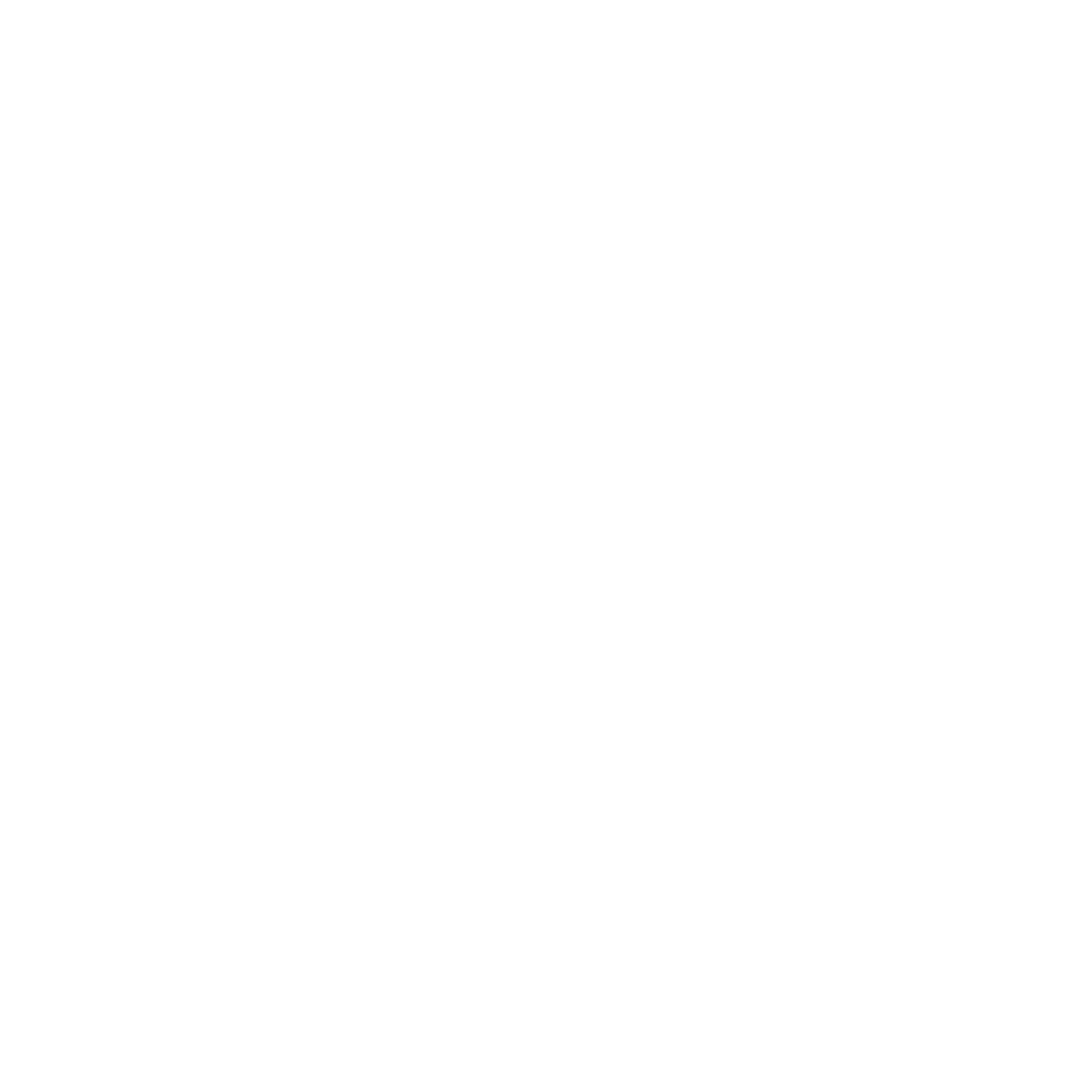 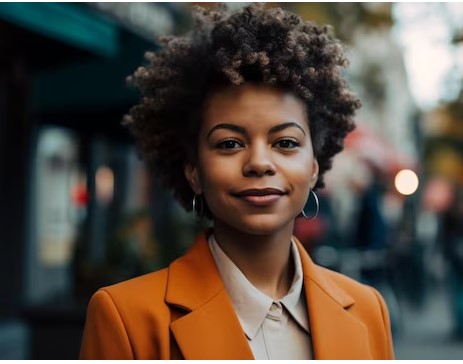 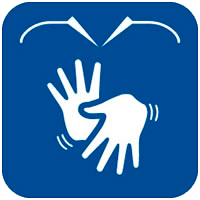 Caroline D’Angelo
Gerente de 
Novas Categorias